CORSO gratuito SU tecnologia Java(base+avanzato)
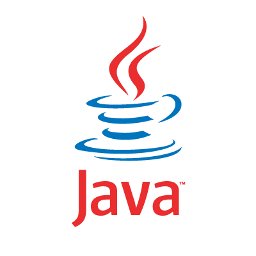 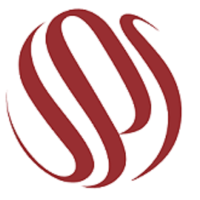 CORSO DI LIVELLO PROFESSIONALE  DI 2 SETTIMANE

TENUTO DA TUTOR PROFESSIONALI PROVENIENTI DALL'UNIVERSITA' DI PISA 

Argomenti principali del corso:
-Java le basi del linguaggio
-Object Oriented & Java Programming
-Web  Applications
- Business Component Development
-Database Driven Applications
-Web Services

Il Corso si terrà nella sede di Roma di Souzioni Prodotti Sistemi ed avrà inizio il 21 Novembre e termine il 2 Dicembre.

Le candidature andranno inviate via e_mail con CV allegato all’ndirzzo indicato in calce entro e non oltre il 10 Novembre 2016



Il corso è GRATUITO e non retribuito…cosa aspetti CONTATTACI!!

CONTATTI
 Via Cornelia n°498  06-6243509 - info@spsistemi.net
			www.spsistemi.net